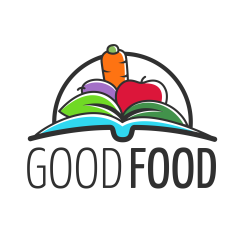 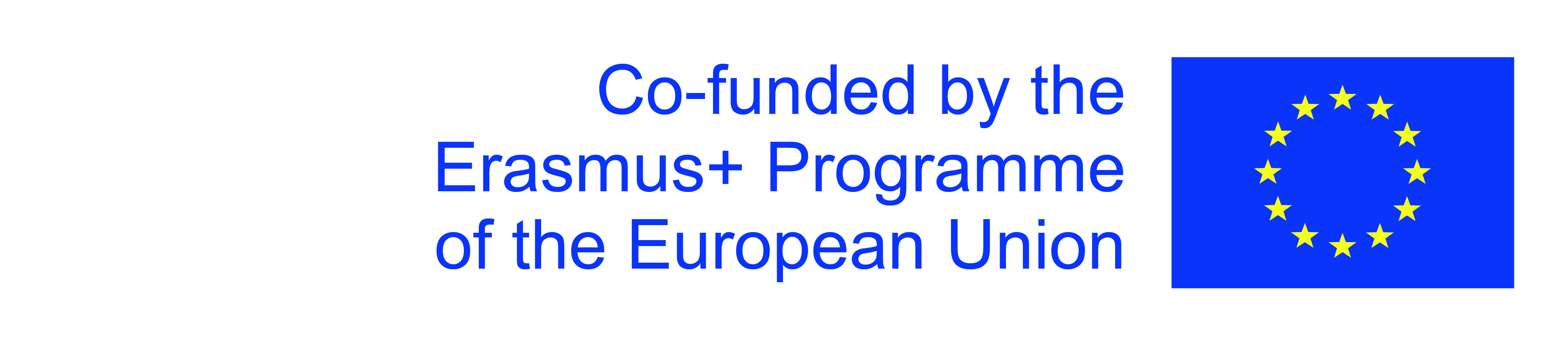 Добри преподавателски практики в експериментално учене за ефективно обучение във вградени хранителни системиGood teaching practices in experiential learning for effective education in embedded food systems (GOODFOOD)Project № 2020-1-PL01-KA203-082209
Програма Еразъм+
Дейност2, Стратегическо партньорство за висше образование
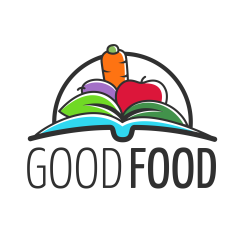 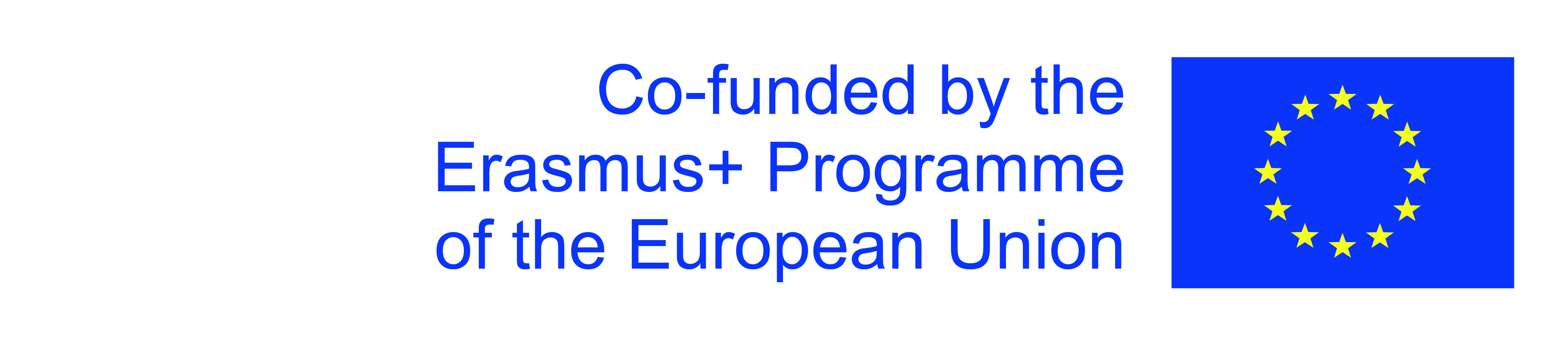 Структура на партньорството: Интердисциплинарен, мултинационален проектен консорциум от 6 университета от 6 страни от ЕС
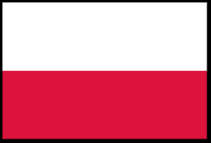 Варшавски университет по естествени науки (Полша) – Координатор
	
Университет по гастрономически науки (Поленцо, Италия)

ISARA- Лион (Франция)	

Университет в Мюнстер по приложни науки  (Германия)	

Аграрен университет – Пловдив (България)	

Университет на Орадея (Румъния)
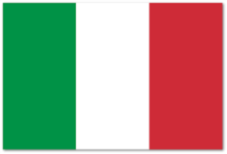 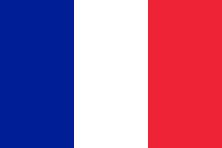 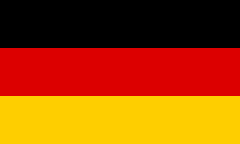 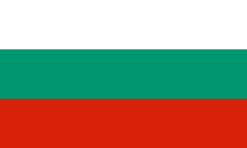 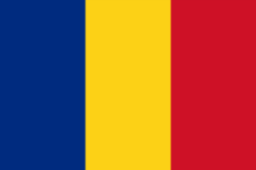 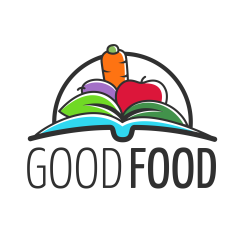 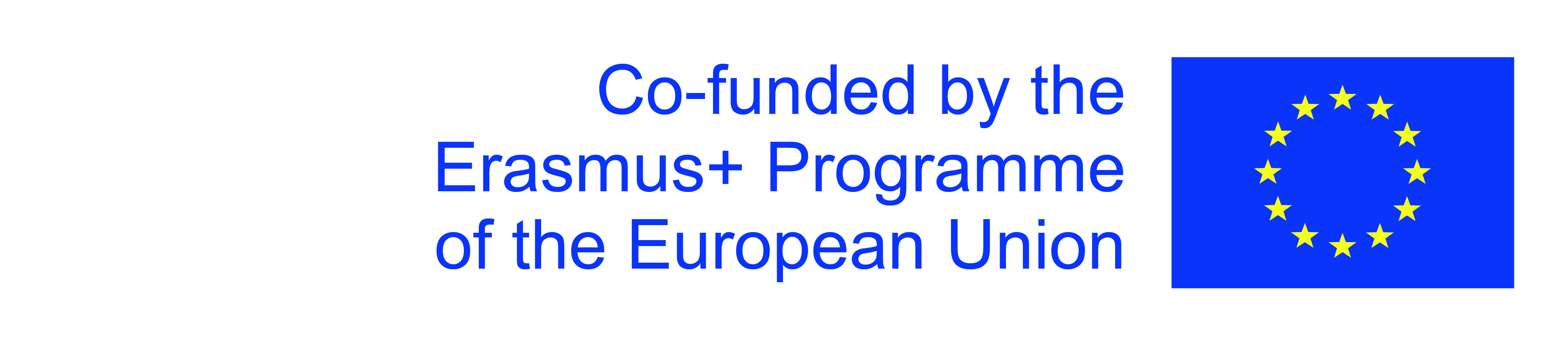 Вградените хранителни системи като цел на проекта
Вградените хранителни системи, 

са устойчиви, добре адаптирани и пряко свързани в селските общности и територии

Обикновено се управляват основно от местни участници, като се включва справедливо споделяне на икономическата и друга създадена стойност, 

може да играят важна роля в цялостното преминаване на хранителните системи към устойчивост.
Фази на проекта
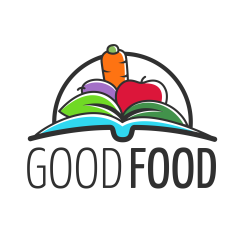 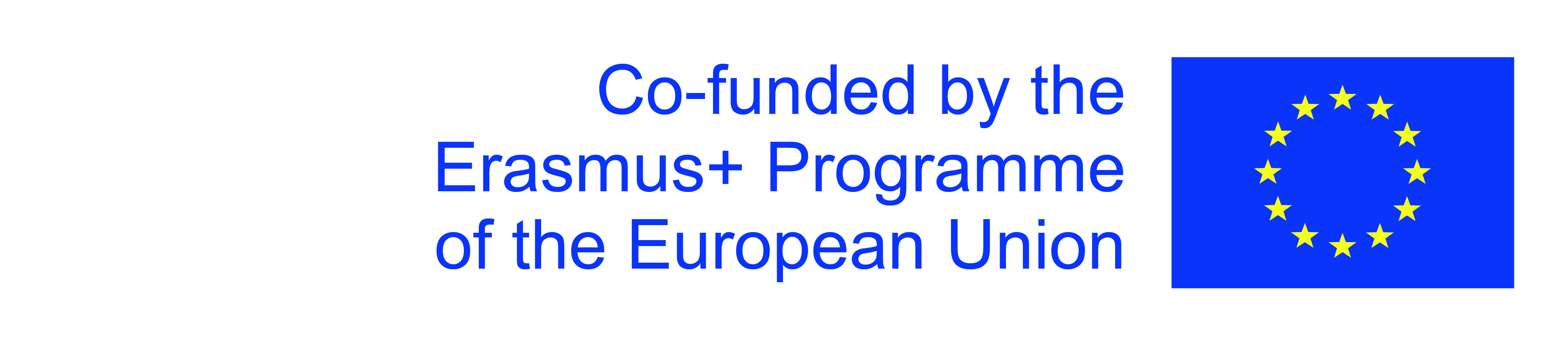 Да се направи анализ на разбирането на студентите за „вградените хранителни системи“ и очакванията им към какви знания искат да получат изучавайки такъв предмет – онлайн анкета (най-малко 50 студента на университет).

Разработване и провеждане на два курса за електронно обучение с продължителност  9 седмици. Всяка седмица на платформата на проекта стават  достъпни (появяват се) за студентите 1-2 нови лекции с продължителност 10 – 15 минути. Гласовите обяснения на преподавателите са записани към лекциите (общо 18 лекции). Шест студенти от всеки университет участват в тези курсове.

В рамките на проекта ще бъдат организирани два 8 дневни интензивни курса по „Вградена хранителна система в териториите“ – в Мюнстер (Германия) и Поленцо (Италия) през лятото.

В тези курсове ще участват по 4 студента от университет.
Основни теми от учебната програма за курсове за електронно обучение
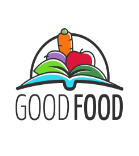 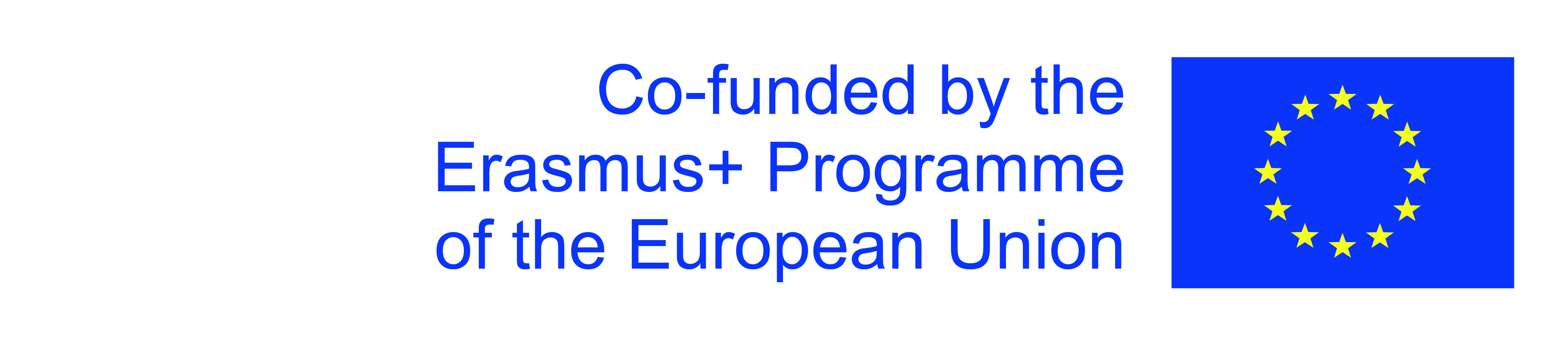 Въведение в курса

Производствени системи – конвенционални, биологични, био-динамични

3. Продукти

4. Хранителни вериги и заинтересовани страни

5. Консумация

6. Политики

7. Връзка с териториите на разнообразни и устойчиви хранителни системи

Накрая, всеки студент трябва да опише казус за продукт от неговата/нейната страна.
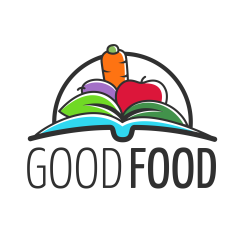 Описани казуси от 2021 г
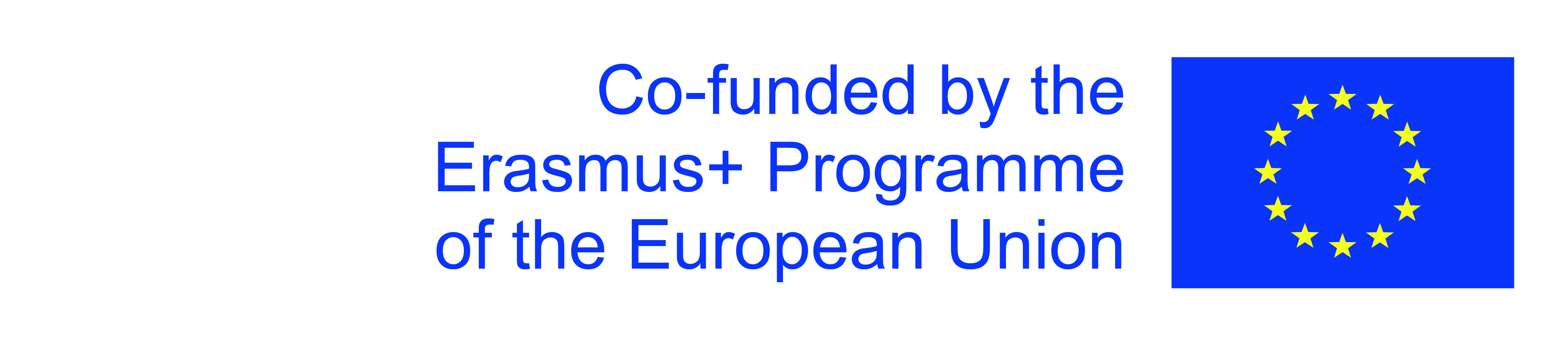 Докладите за казуси на български студенти бяха за:
Панагюрска луканка

Българско кисело мляко
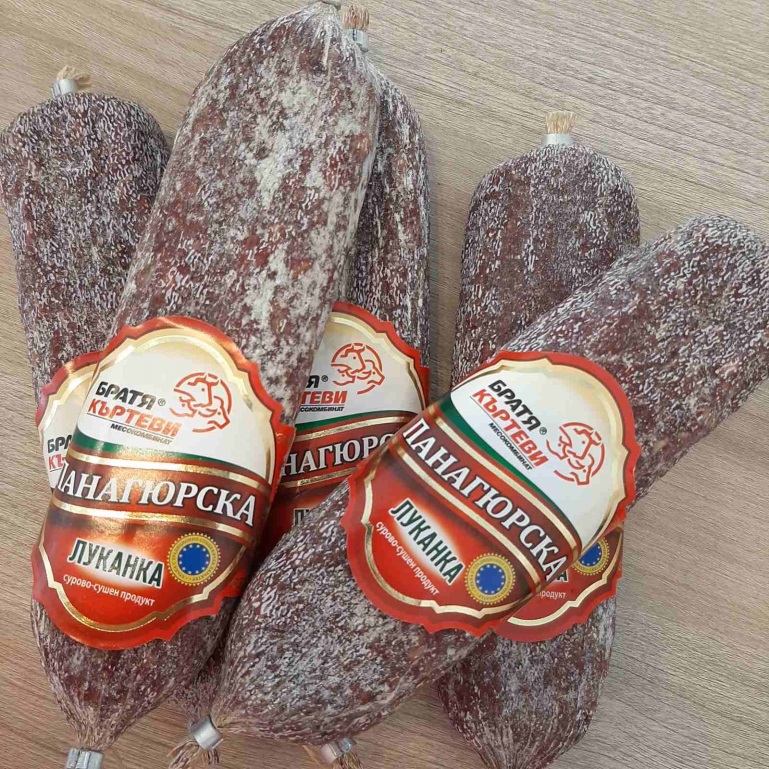 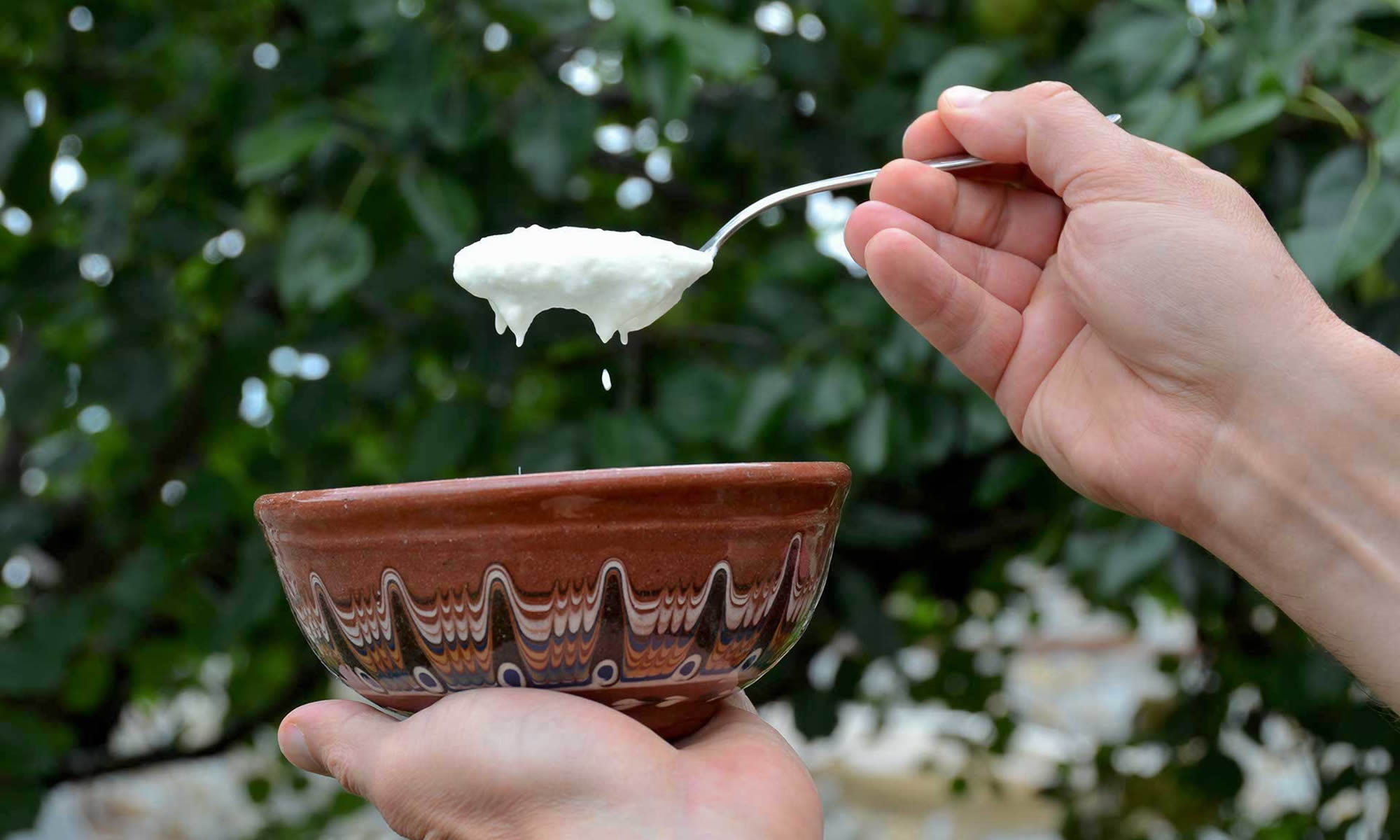 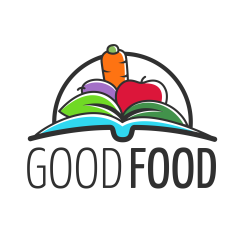 Описани казуси
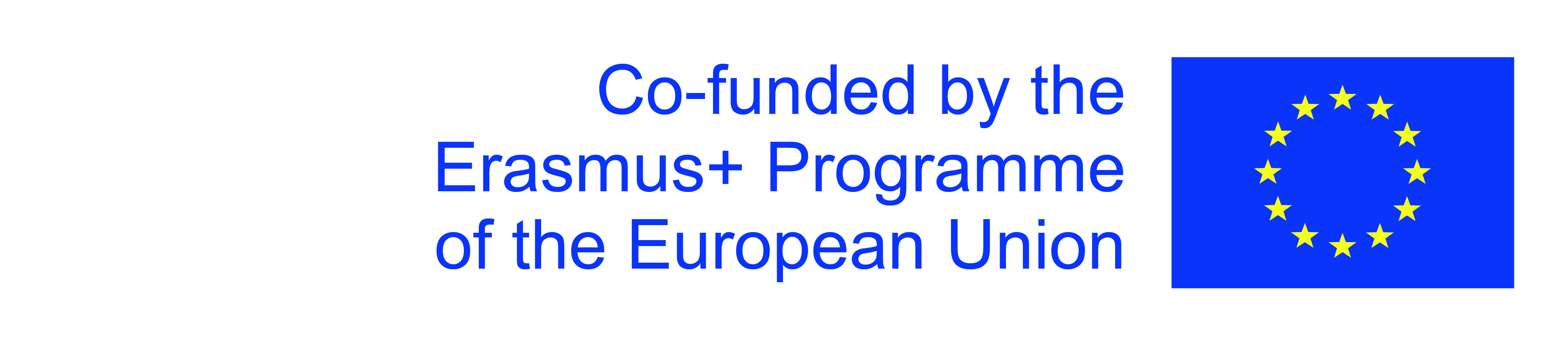 Изделия от листенца от розов цвят, произлизащи от розовата долина на България
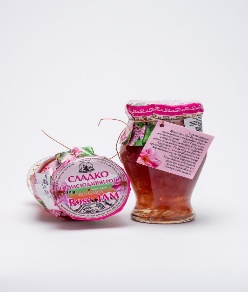 Сладко от рози
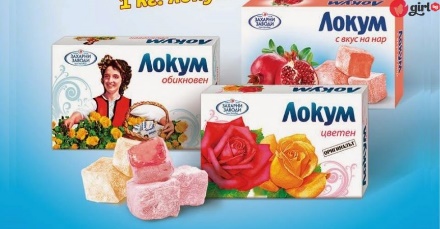 Локум
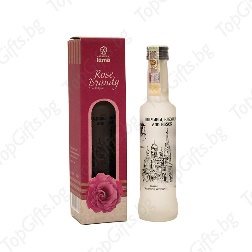 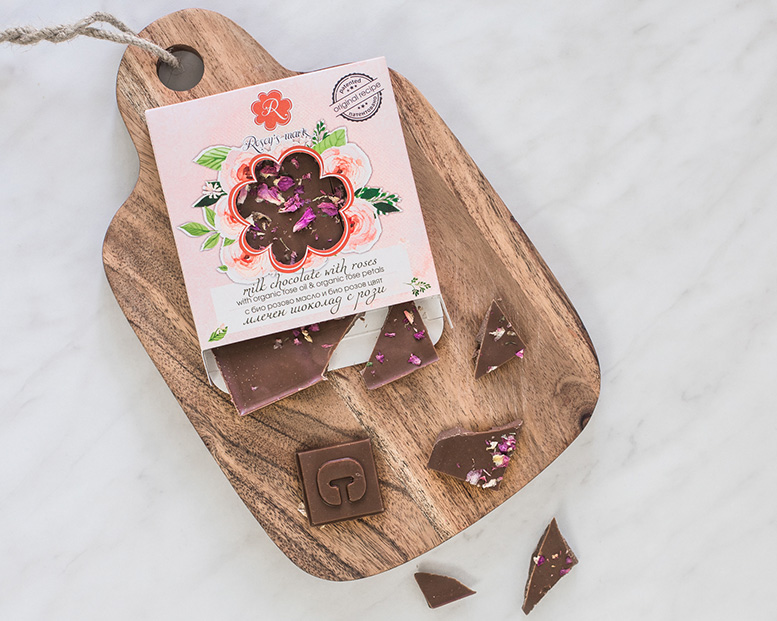 Млечен шоколад с рози
Гюловска ракия
Описани казуси
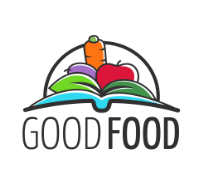 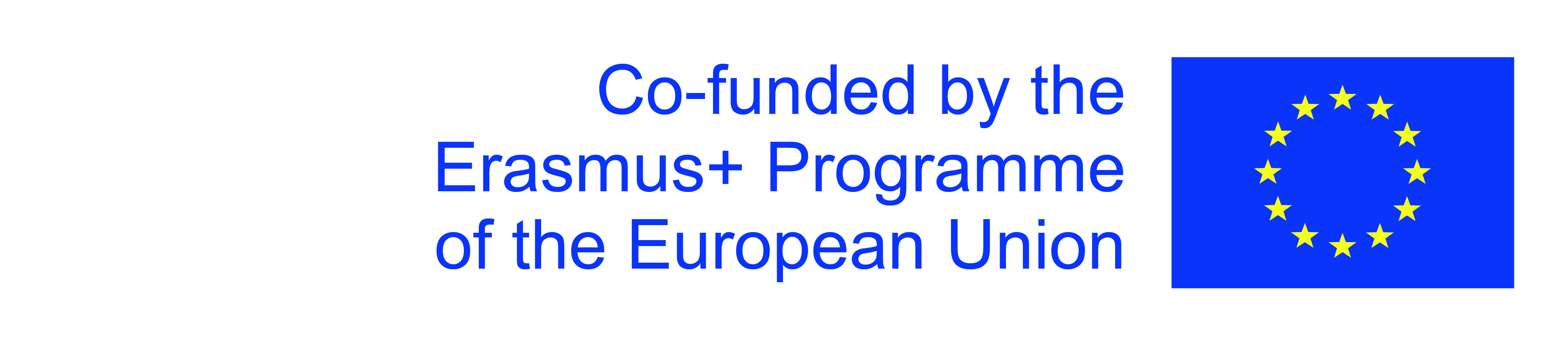 Продукти от фермата на Никола
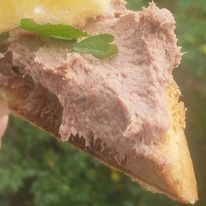 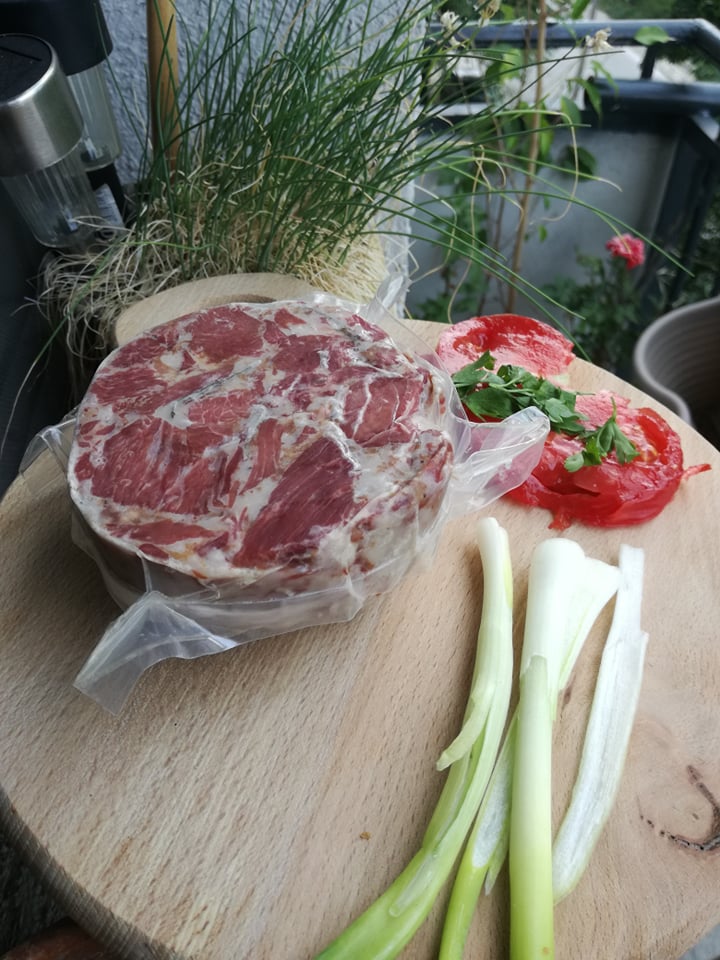 Говежди пастет
Саздърма
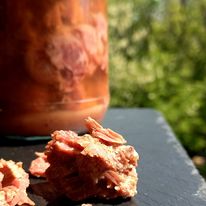 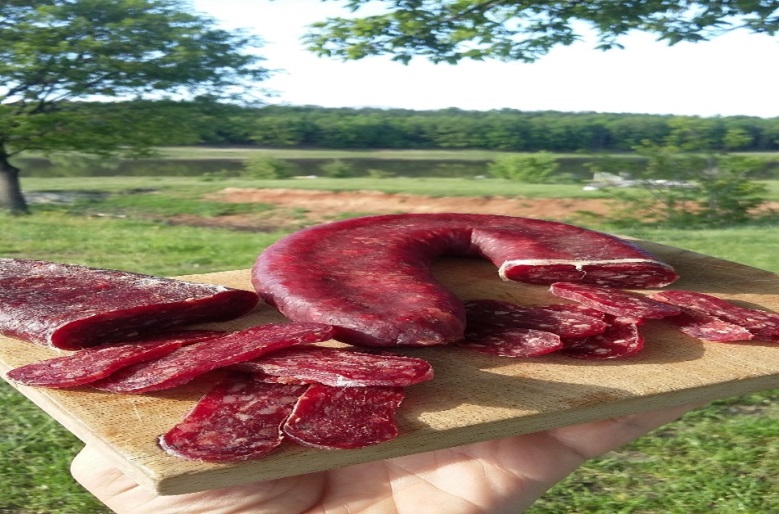 Телешки суджук
Телешко в буркан
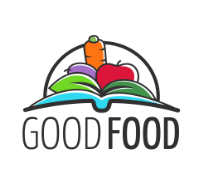 Продукти от фермата на Никола
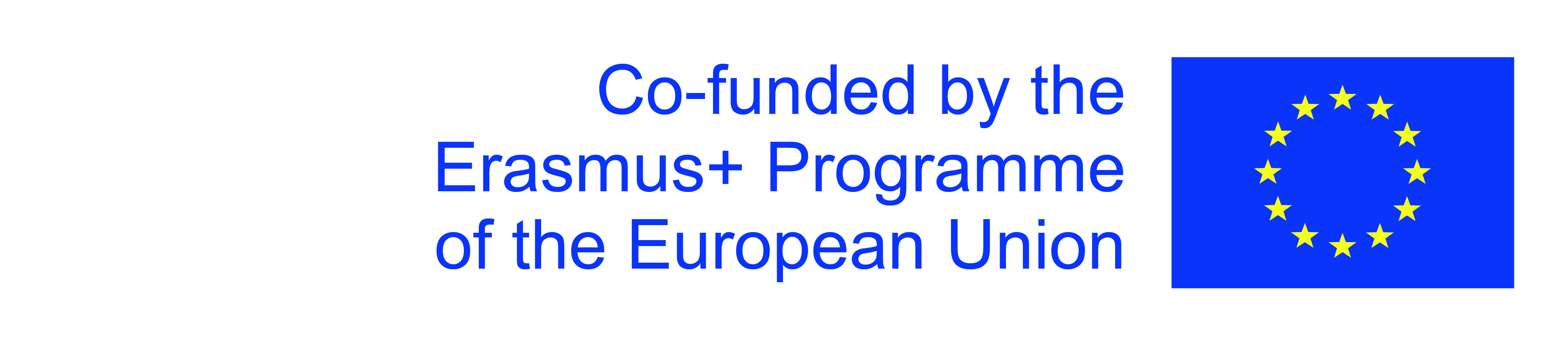 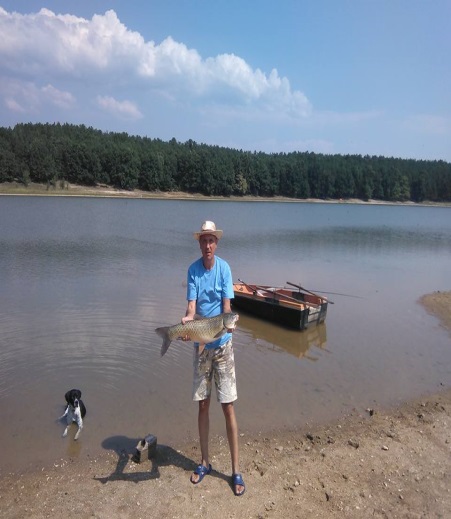 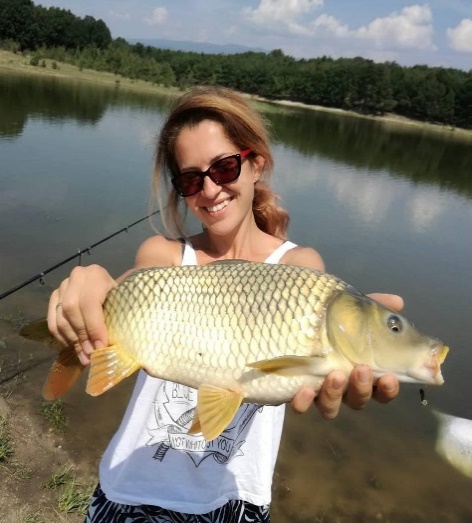 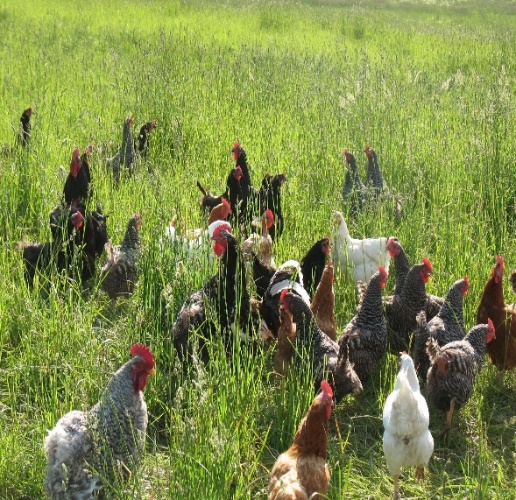 От риба: прясна и пушена риба Хайвер от сладководни риби
От птици:
Яйца, прясно и пушено месо от кокошки и гъски
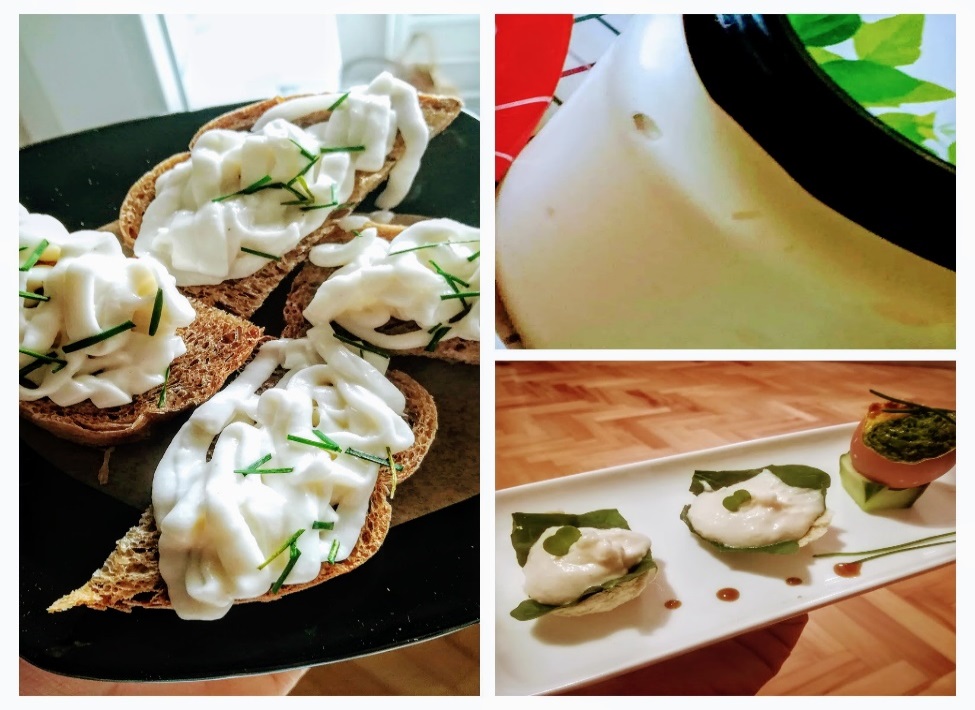 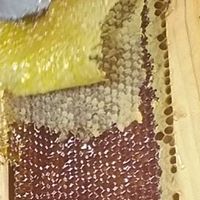 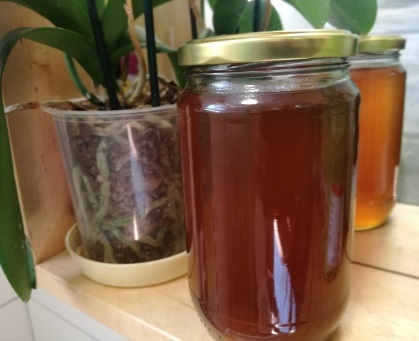 Мед и други пчелни продукти
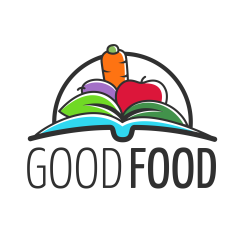 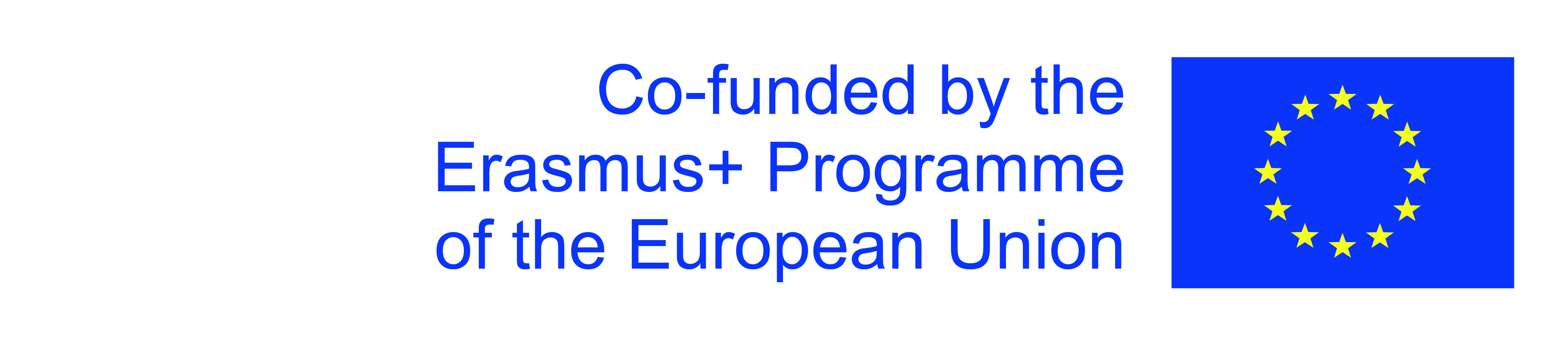 Срещи по проекта
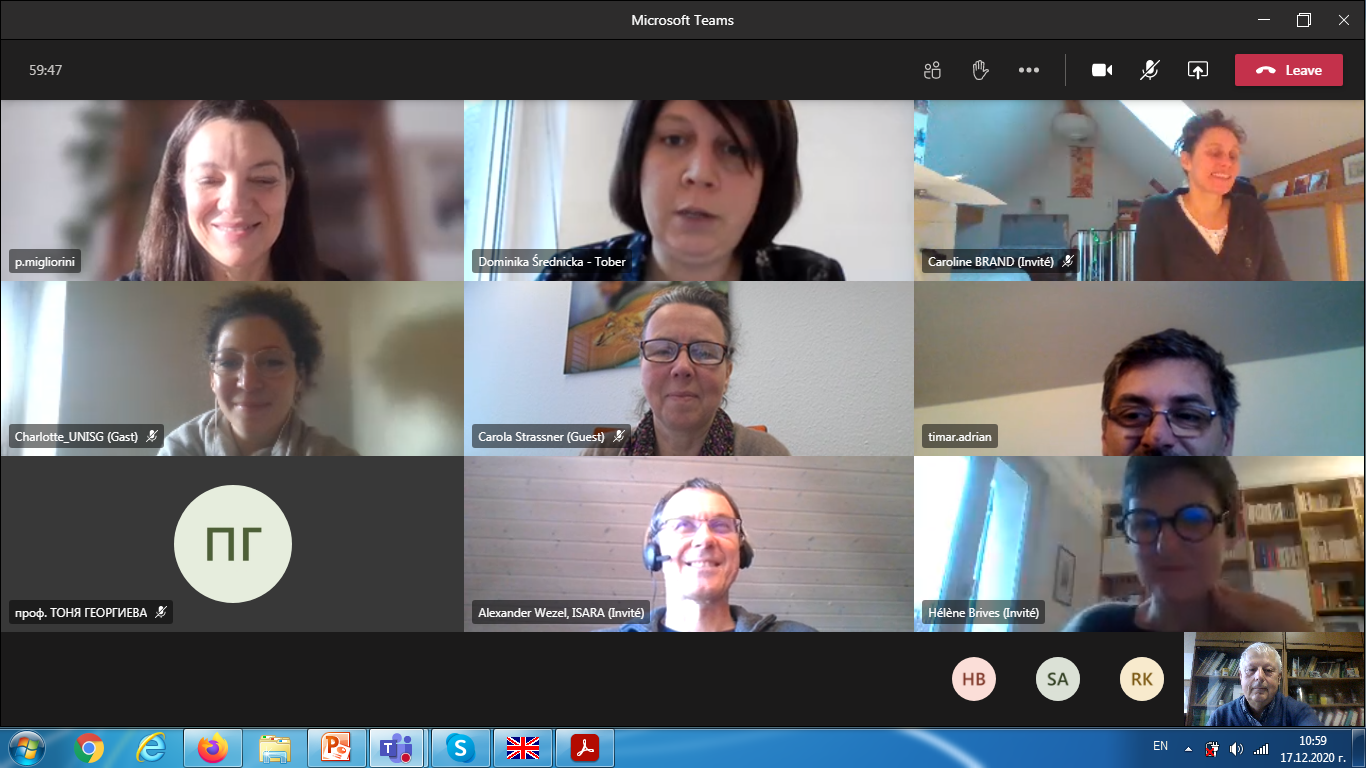 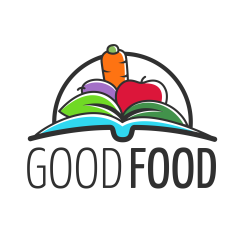 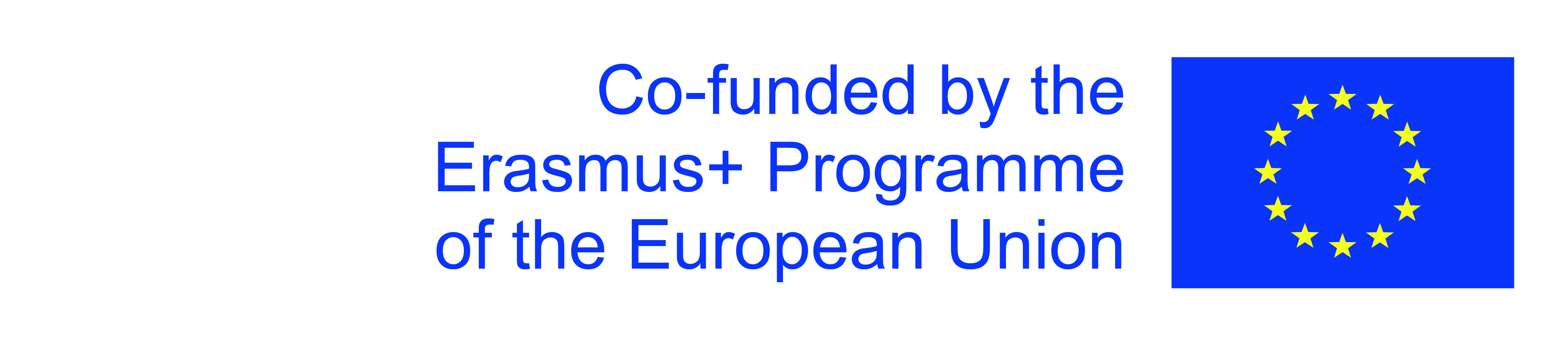 Много Ви благодаря за вниманието и търпението!